Segunda Gala Científica de la UTP
Dra. Casilda Saaavedra 
26 de octubre de 2017
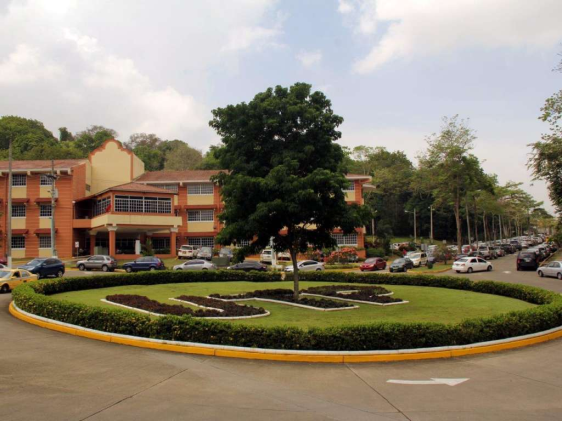 Gestión de la investigación en la UTP: El Plan Estratégico de Investigación e Innovación
Propósito
Alcanzar un nivel de producción científica, innovación y transferencia de tecnología  al servicio de la comunidad y en las áreas prioritarias del país, que pongan a la UTP entre las mejores universidades de la región
Pilares del Plan Estratégico
Promoviendo la cultura de investigación en los estudiantesJornada de Iniciación Científica
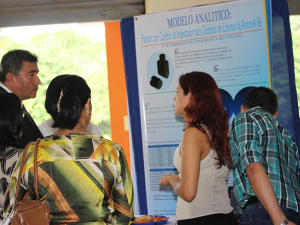 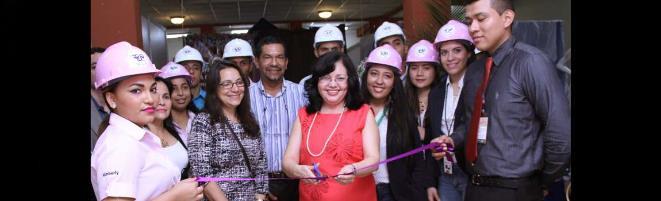 Formación en escritura de artículos científicos: Revista de Iniciación Científica
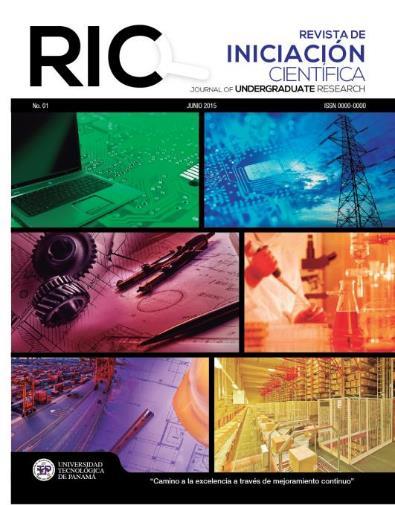 Promoviendo la cultura de investigación en los estudiantesPremios a las Tesis del Año
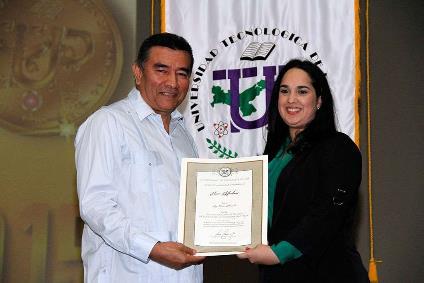 Primera Gala Científica
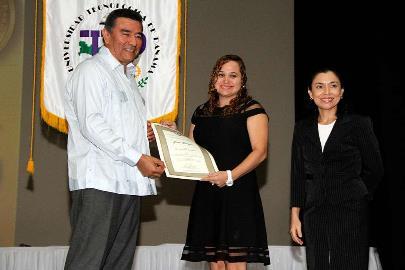 Basado en la publicación de artículos científicos
Promoviendo la  investigación entre   docentes e investigadores
Talleres Nacionales de Investigación

Espacio para compartir ideas sobre la hoja de ruta para la investigación científica en la UTP 

Desde 2014, anualmente

Participan más de 100 investigadores a nivel nacional
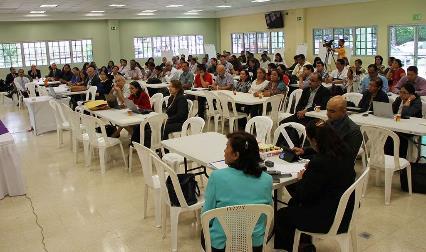 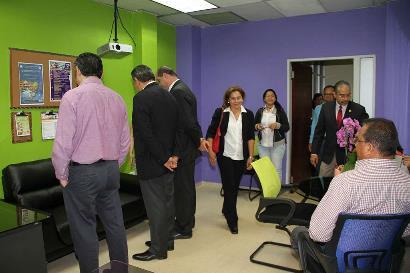 Oficina de Apoyo al Investigador Guía al investigador en: 
Formulación de propuesta de investigación y cartas aval
Escritura y publicación de artículos científico
Jornada de Iniciación Científica
Maestrías académicas y doctorados
Programa de Incentivos al Investigador
Nuevos reglamentos y lineamientos
Reglamento del Sistema de Estudios de Postgrado
Acciones del personal del sector de investigación
Creación de la figura del Investigador Asociado a la UTP
Equiparación del Reglamento de Licencias, Becas y Sabáticas del sector de investigación con el reglamento del sector docente.
Actualización de Reglamentos
Incremento del nivel científico de las revistas
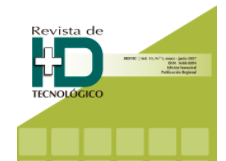 Rumbo a Scopus
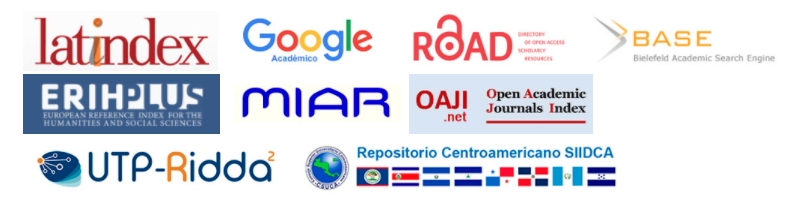 Congreso Internacional de   Ingeniería, Ciencia y Tecnología 11-13 de Octubre de 2017
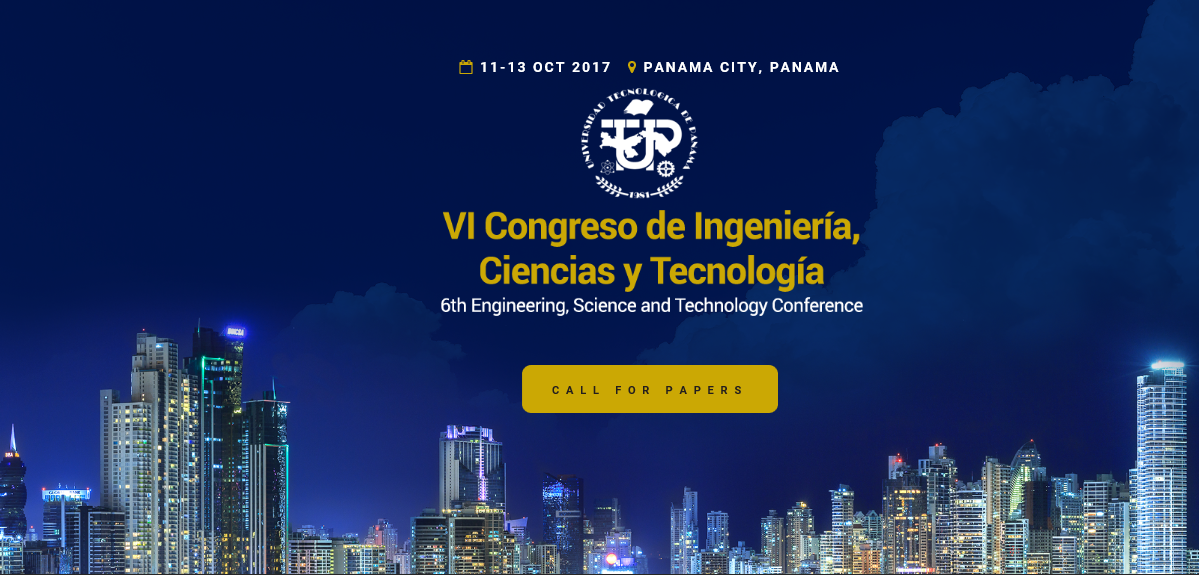 91 Artículos para Proceeding
+ 250 Paticipantes
Hotel Wydham, Albrook Mall
http://congreso.utp.ac.pa/es/home-page/
Sistema de Investigación Científica de la UTP
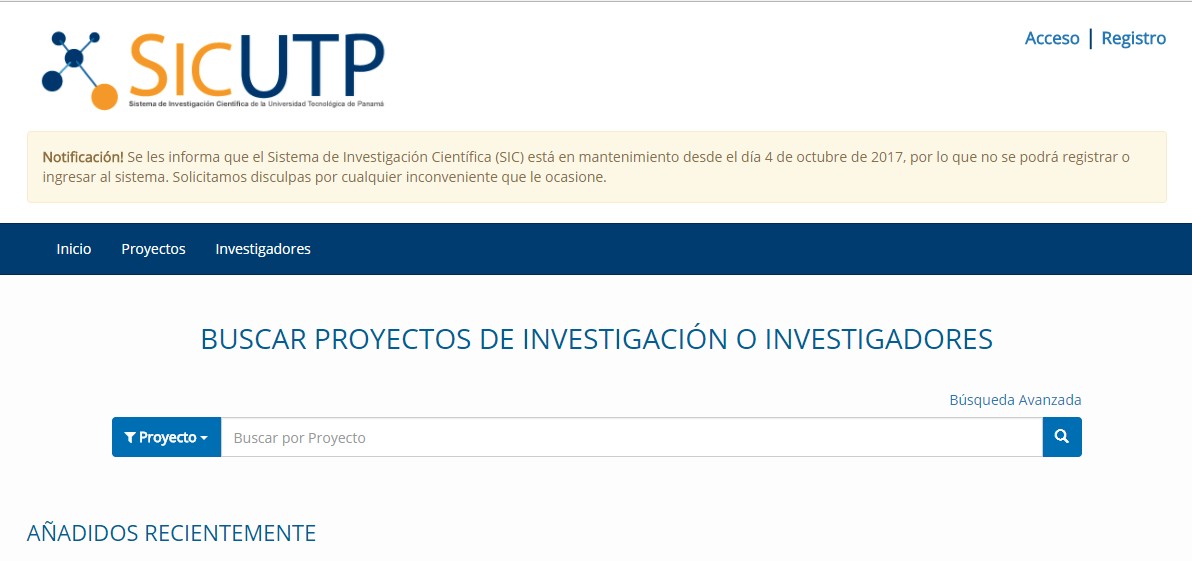 Proyectos Registrados en SIC-UTP: más de 300
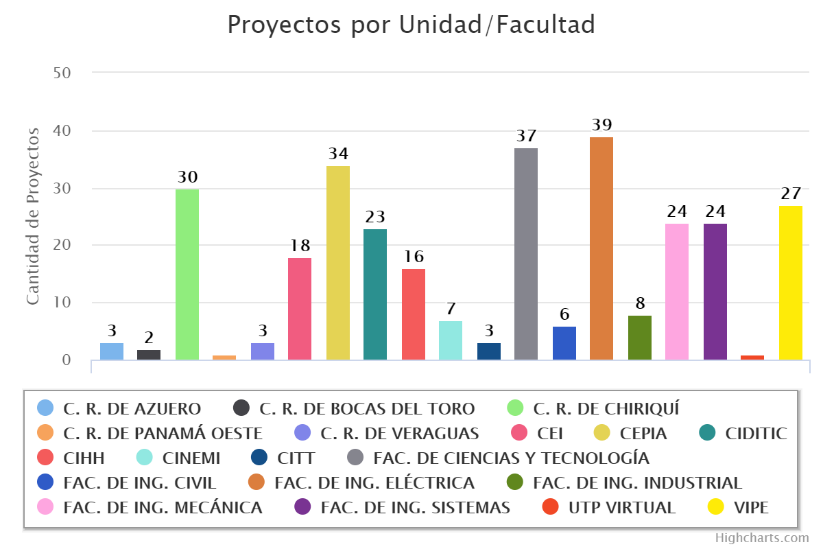 Publicaciones
Publicaciones
Como se visibiliza la investigación que se realiza en la UTP
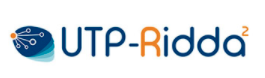 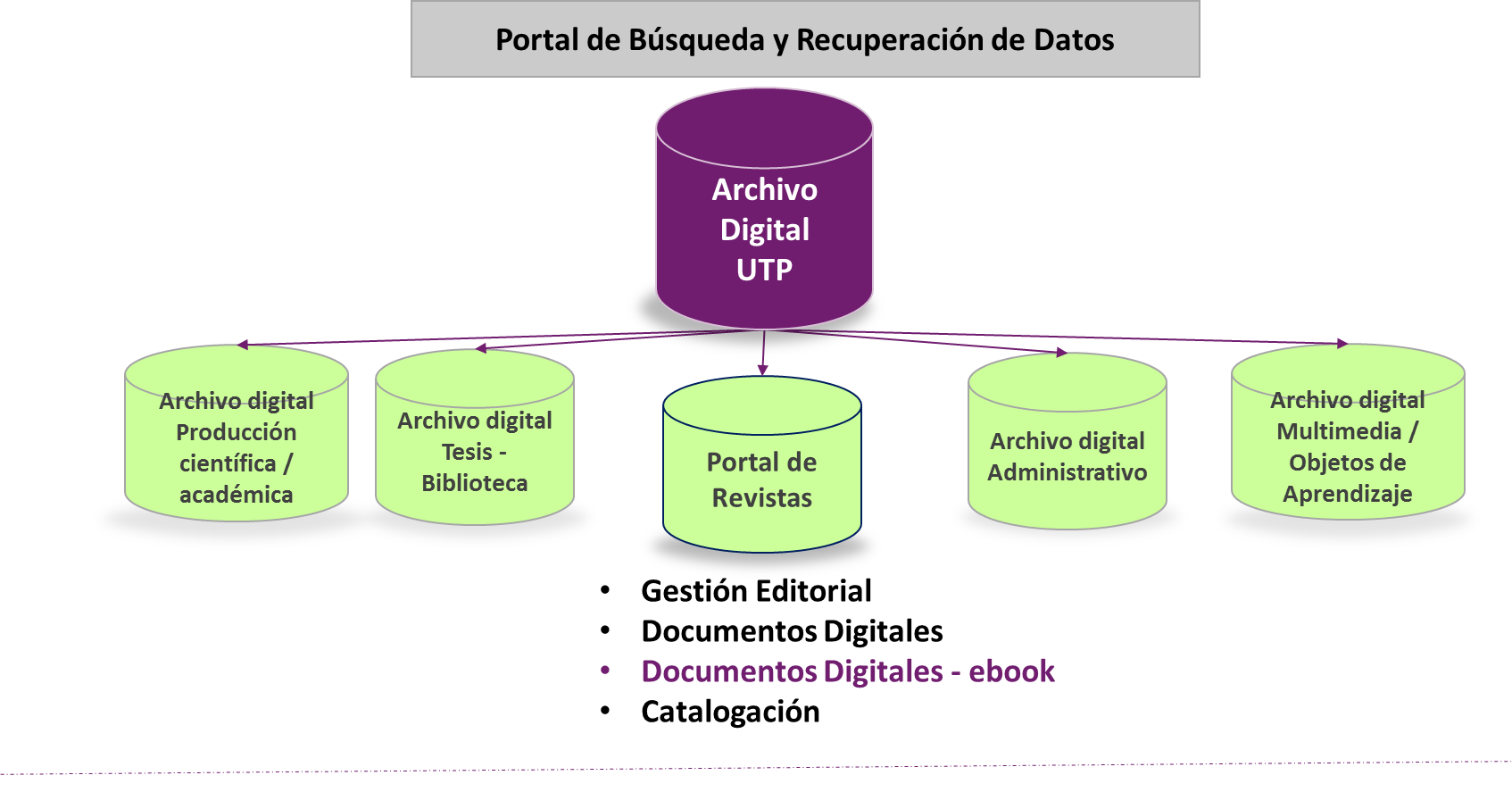 Docentes e investigadores con grado doctoral
140 docentes e investigadores con grado doctoral actualmente en la UTP
Se espera recibir 63 nuevos docentes e investigadores con grado doctoral en los próximos 6 años.
Proyectos especiales
Programa de generación de patentes tecnológicas en la UTP
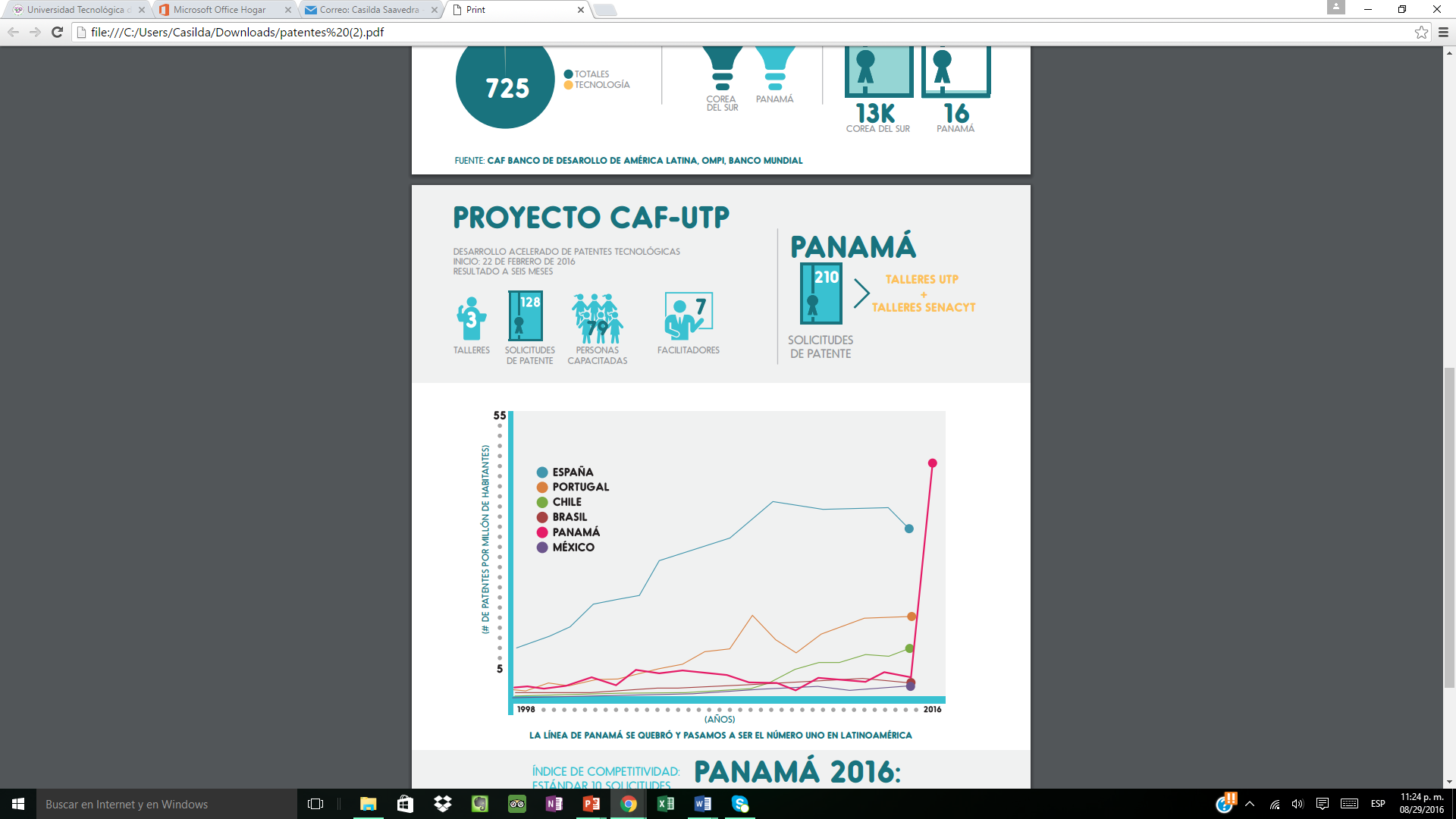 Programa UTP-Georgia Tech
12 propuestas de proyectos se envían a GT
Sept
2017
Nov.2014
Dec 2015
Dec. 2014
Marzo 2016
Oct. 2015
Segundo Taller UTP-GT Estructura y organización
Taller conjunto en Atlanta especialistas UTP y GT
Centro de Estudios Multidisciplinarios en Ciencias, Ingeniería y Tecnología CEMCIT AIP
Inicia Organización of CEMCIT-AIP
CEMCIT-AIP en  SINIP-MEF
Jun
2017
Dic 2016
Feb 2017
Marzo 2016
Junio 2016
CEMCIT-AIP en el Registro Público
Proyecto Especial de Infraestructura
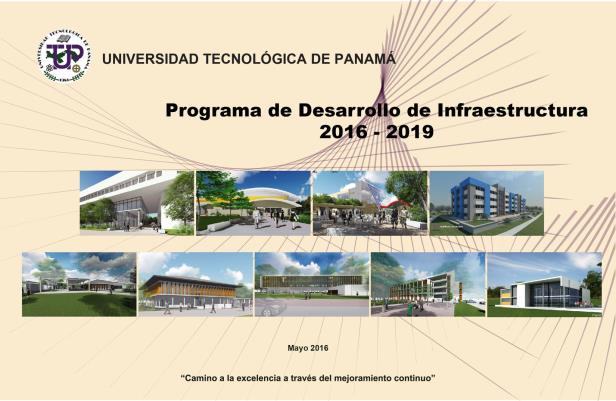 Infraestructura para Investigación
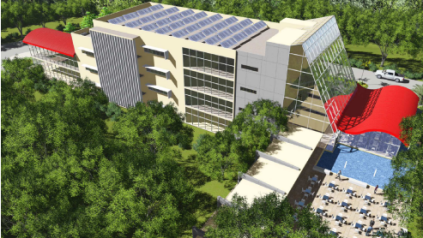 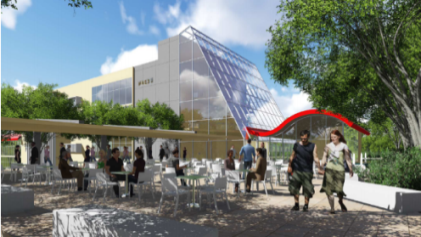 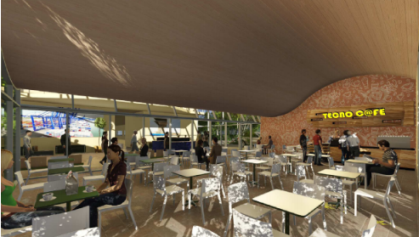 Edificio de Laboratorios de Investigación
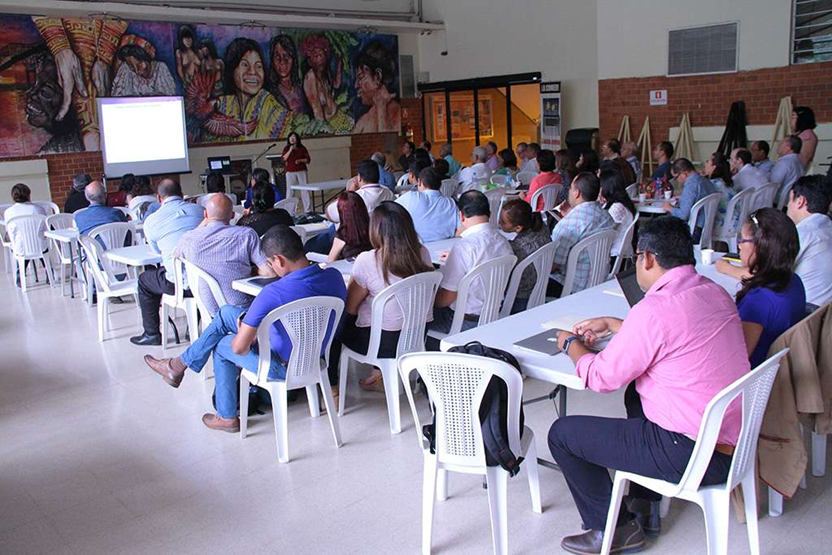 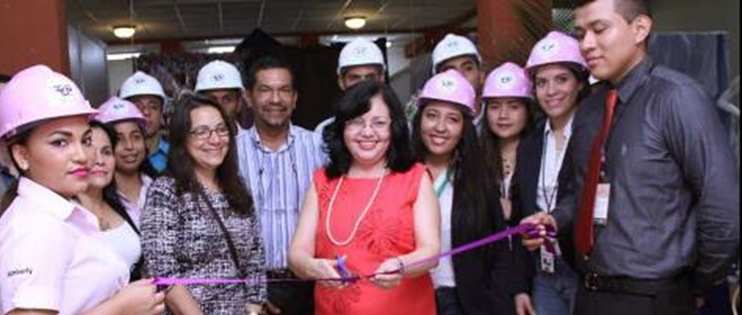 ¡Muchas Gracias!
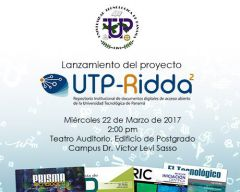 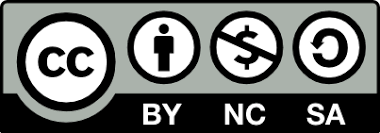 https://creativecommons.org/licenses/by-nc-sa/4.0/deed.es
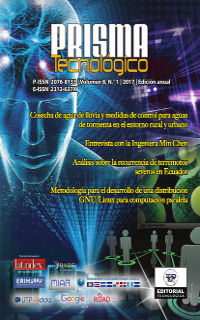 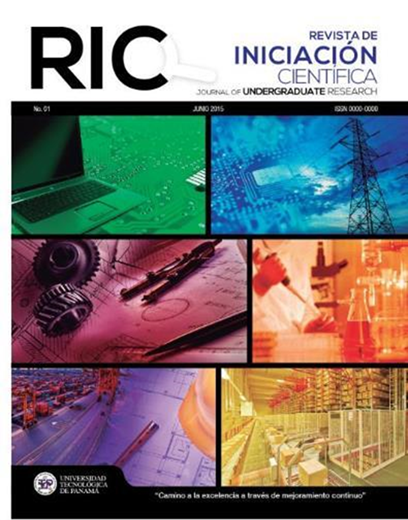 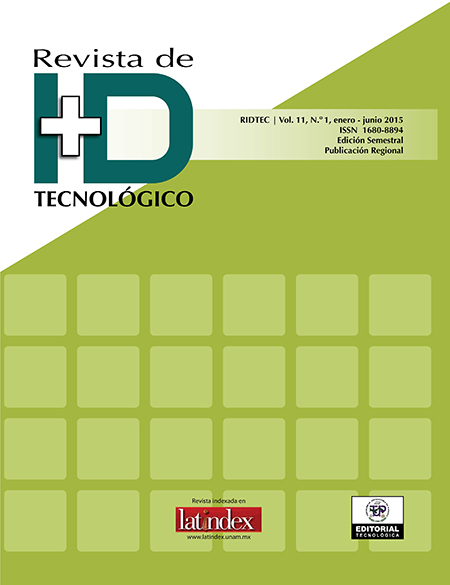 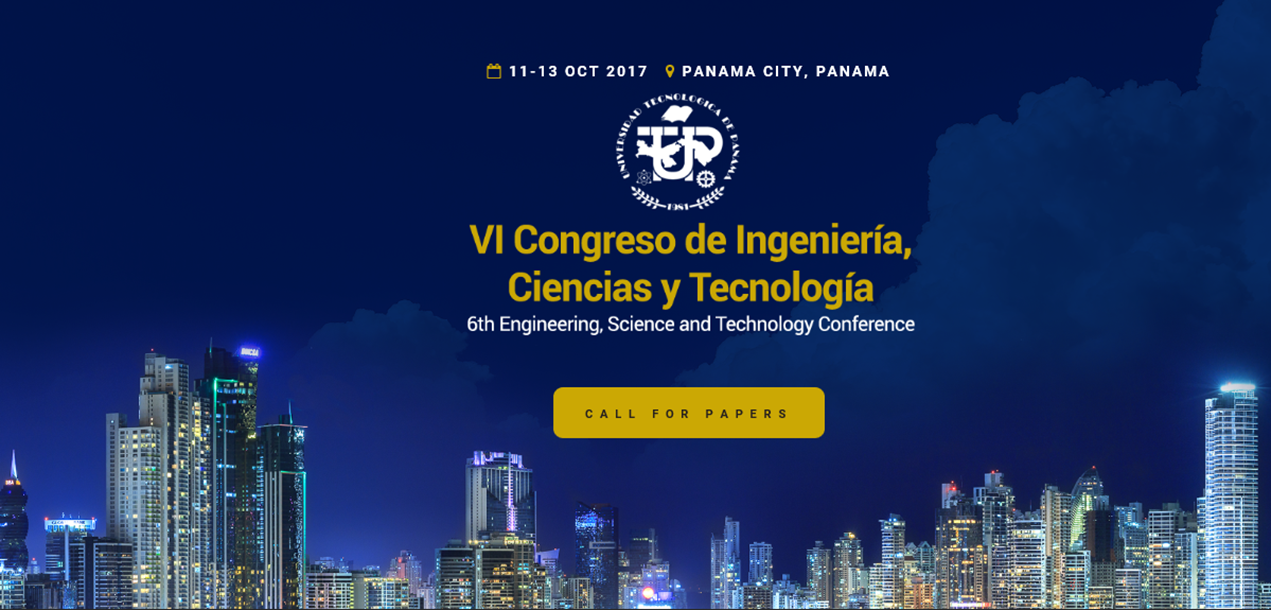